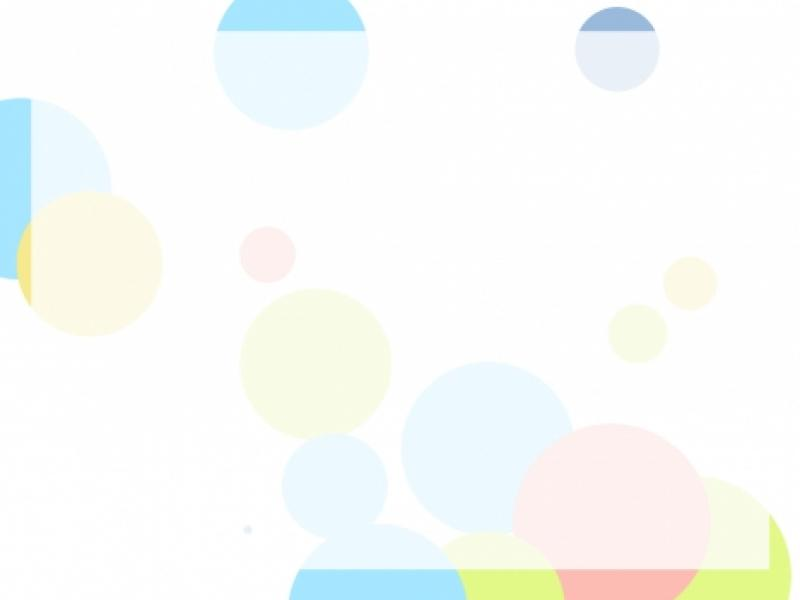 ن   نـ
نـا
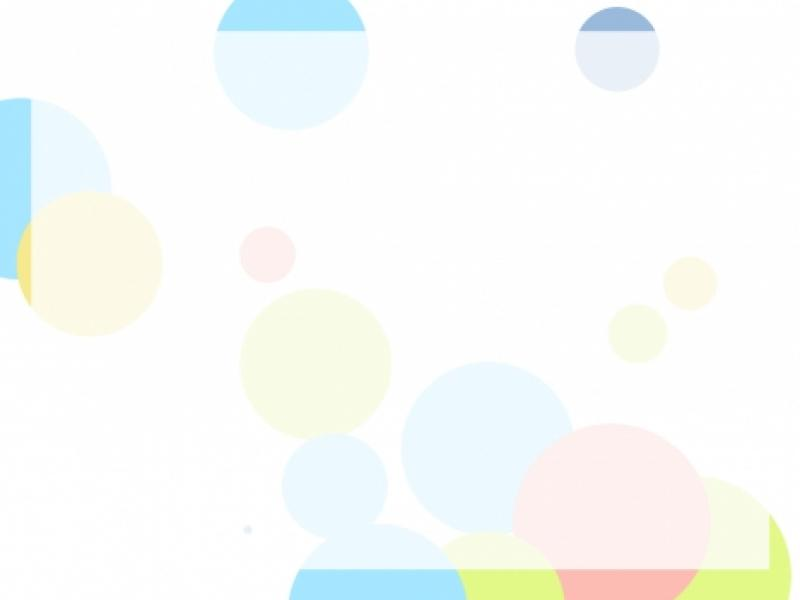 نـو
نـي
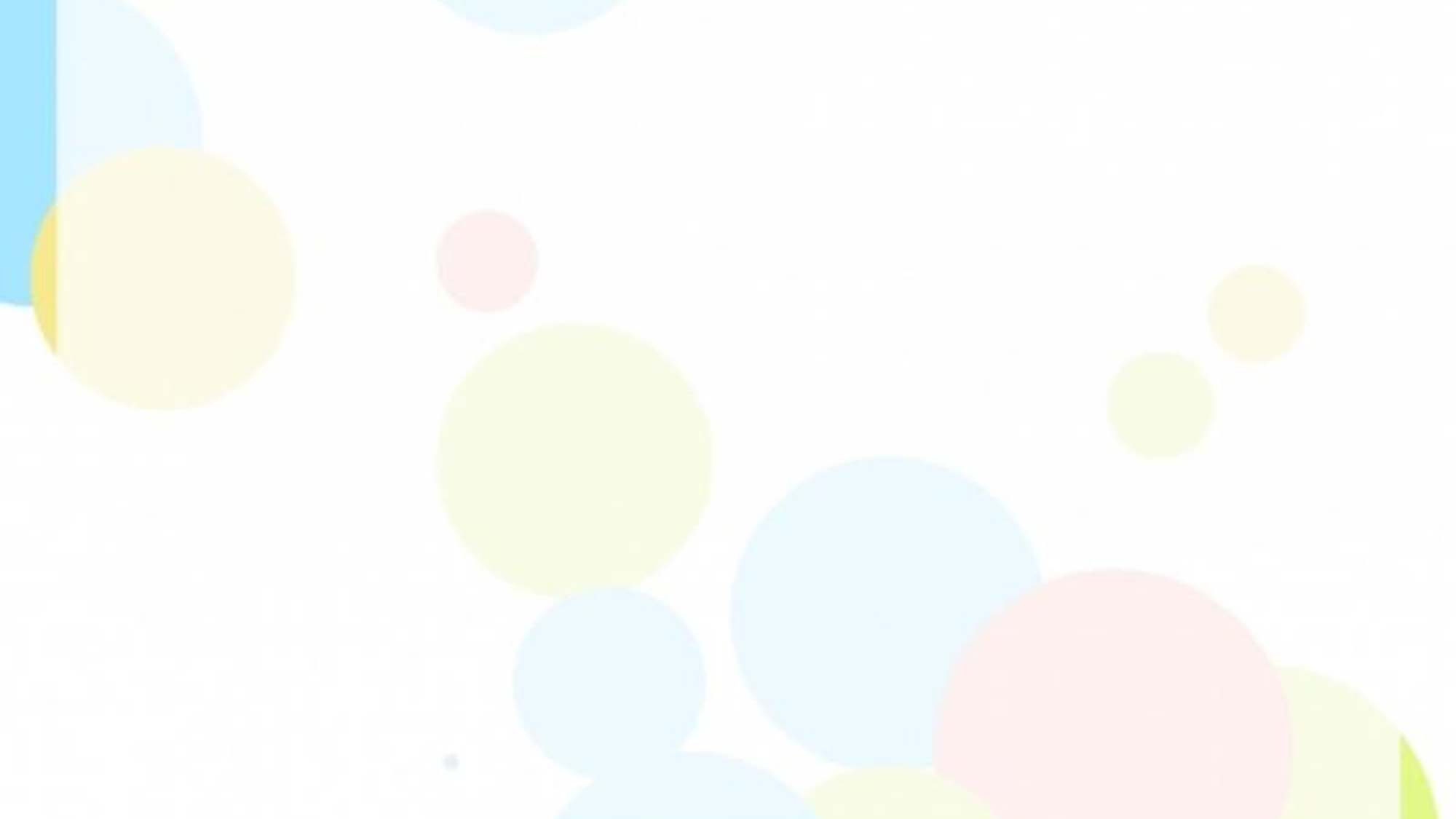 نِ
نُ
نَ
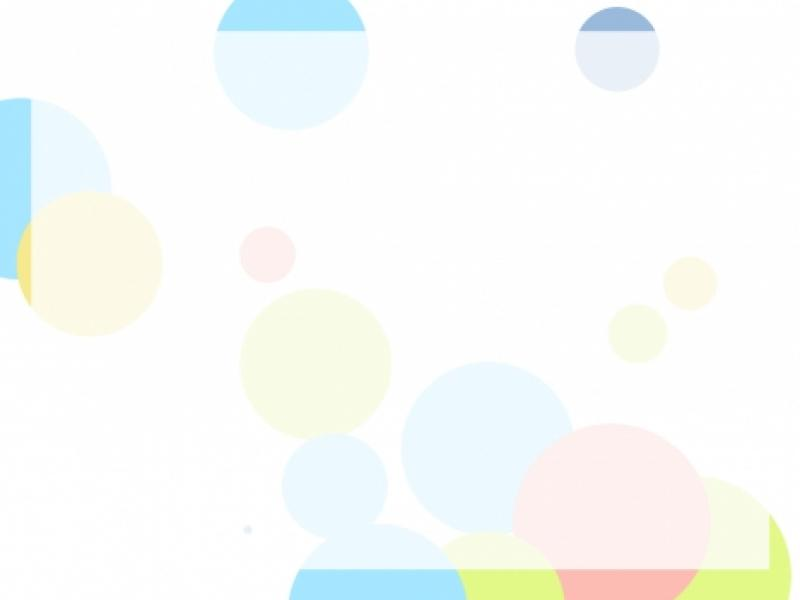 كلمات تبدأ بحرف النون
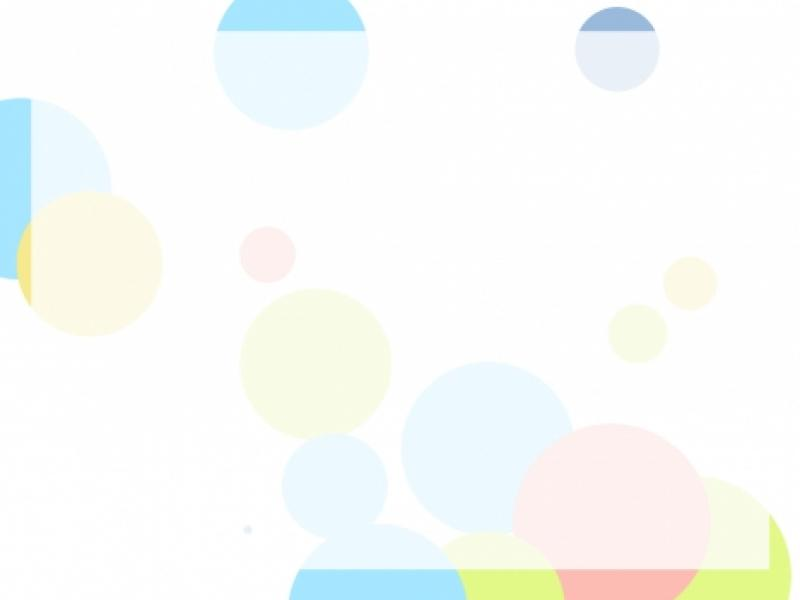 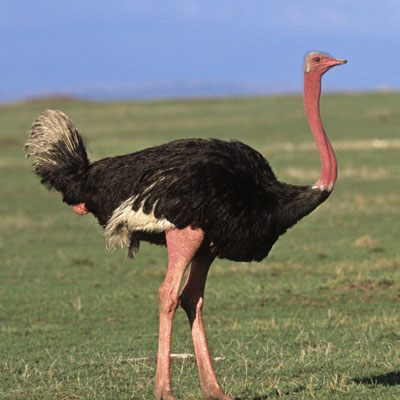 نَـعـامـة
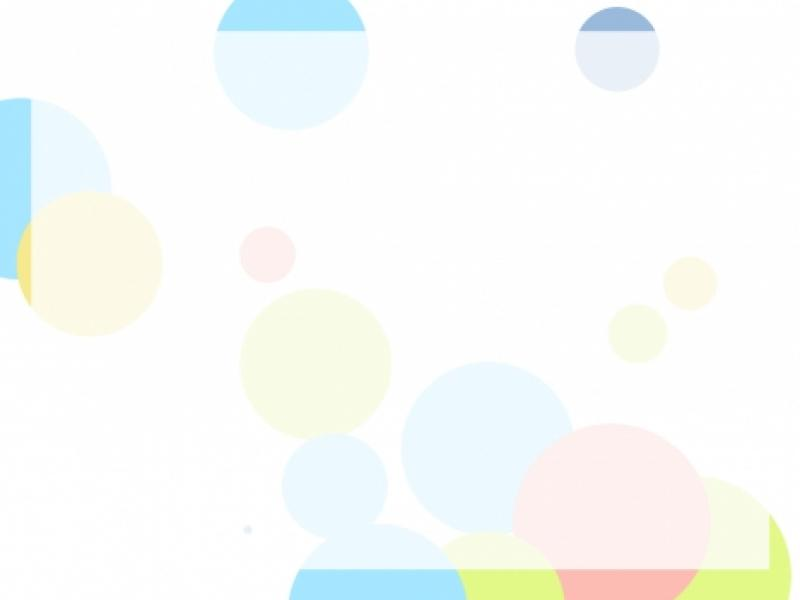 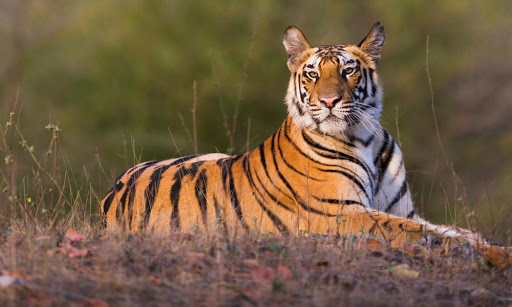 نِـمـر
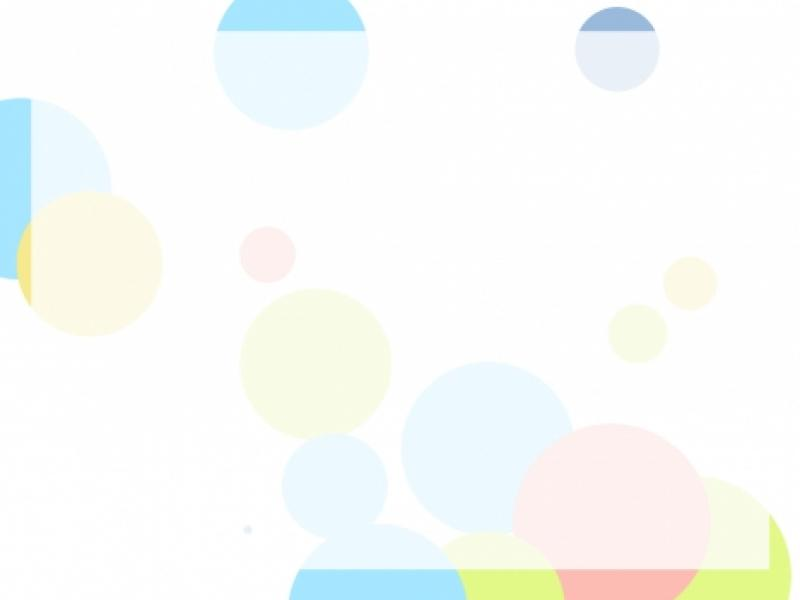 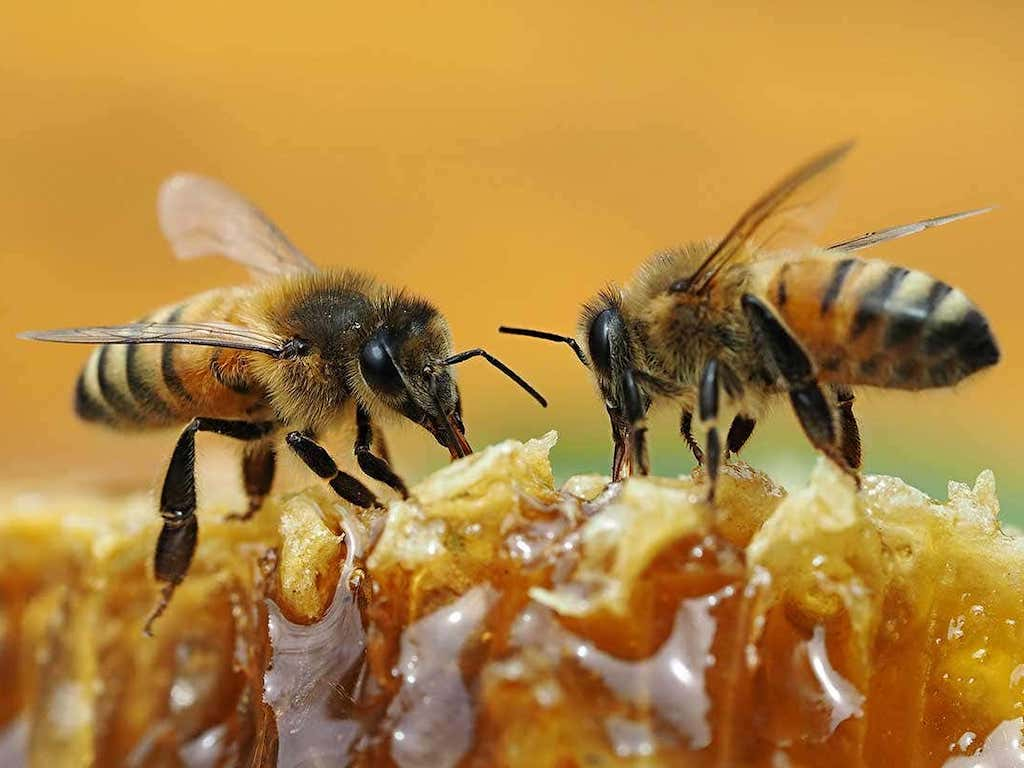 نَـحـلة
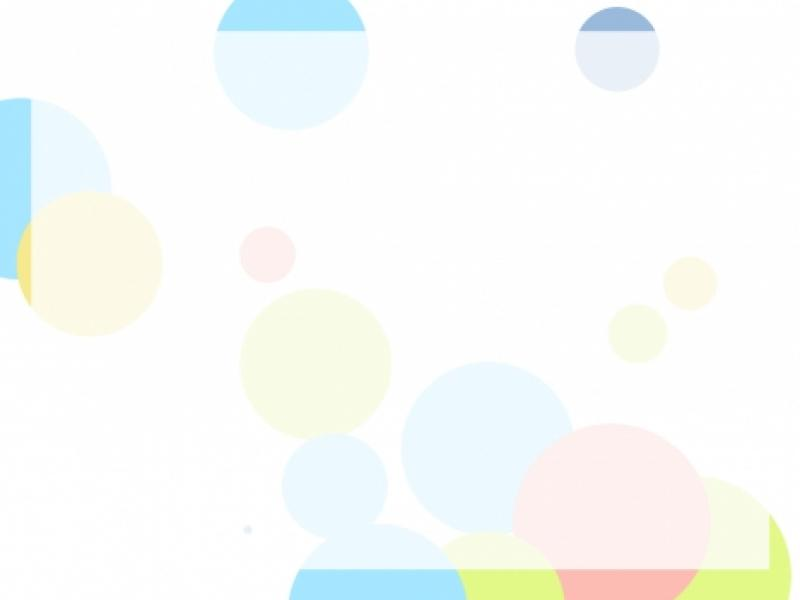 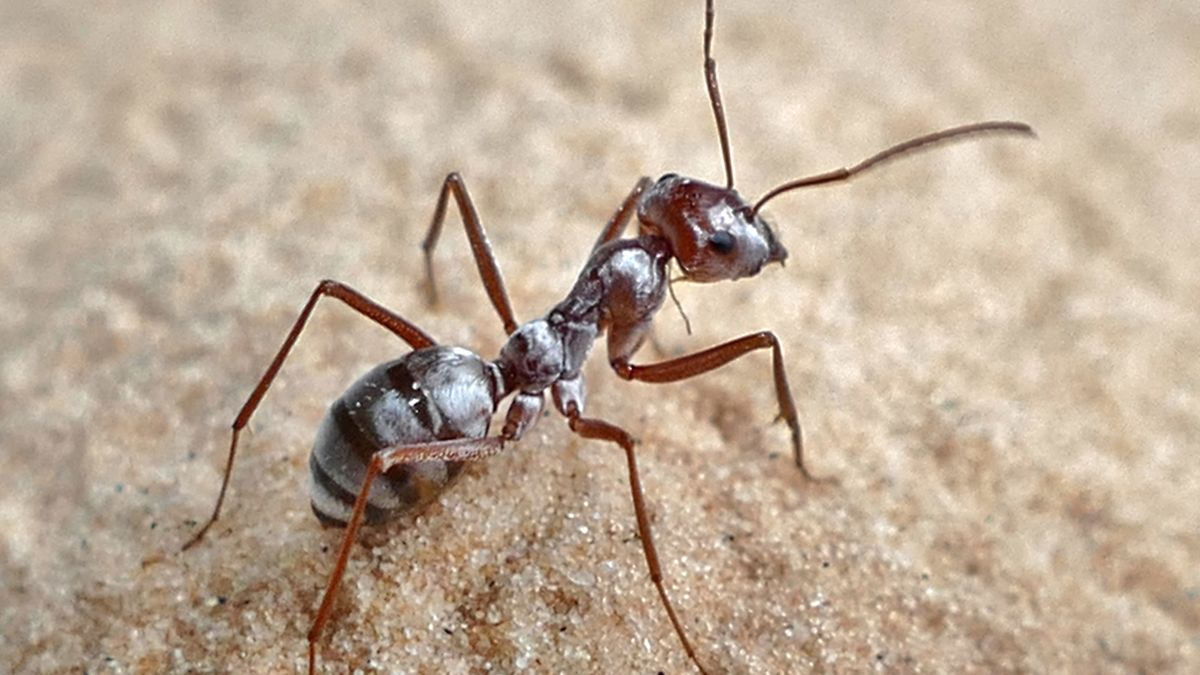 نَـمـلة
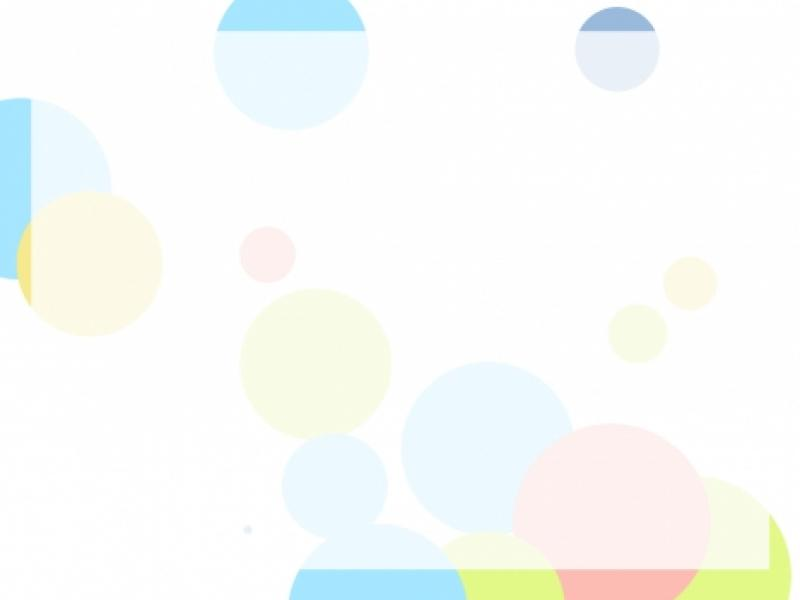 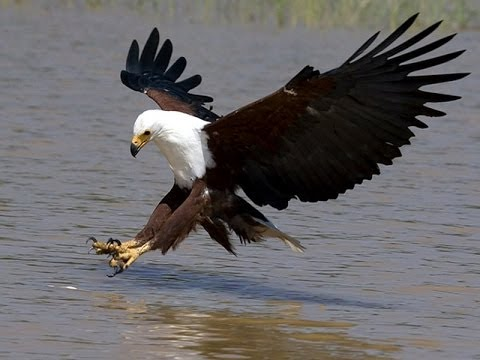 نِـسـر
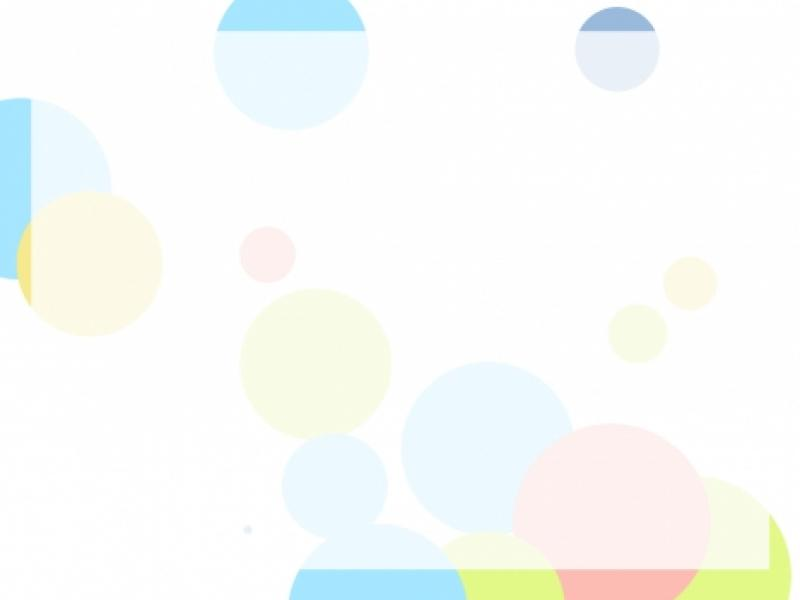 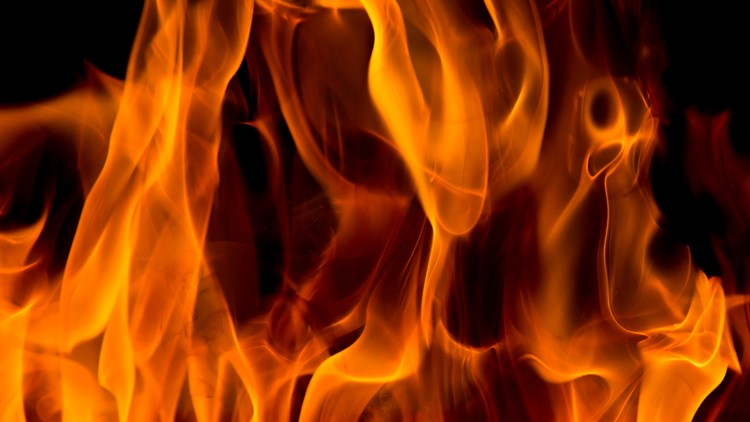 نـار
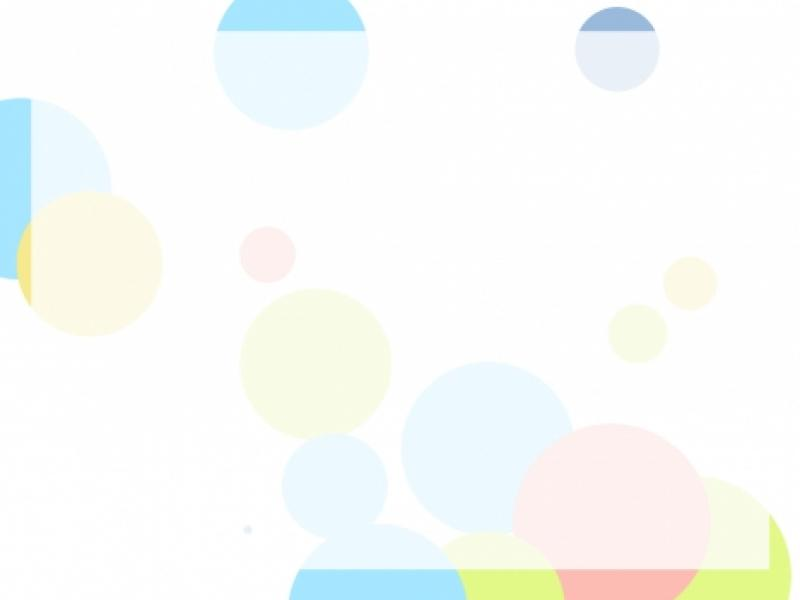 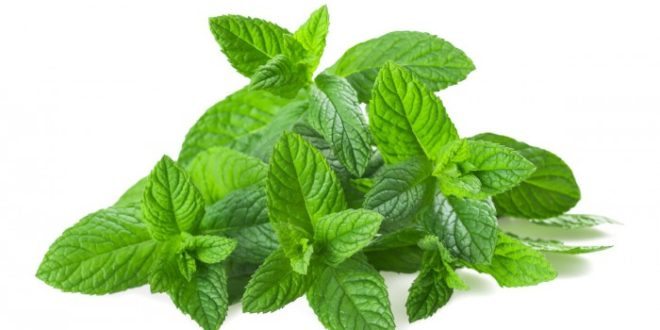 نَـعـناع
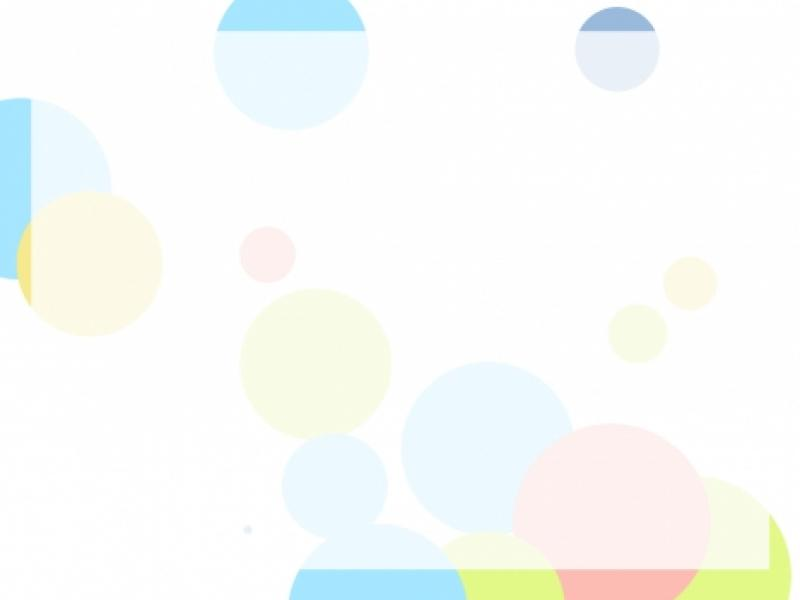 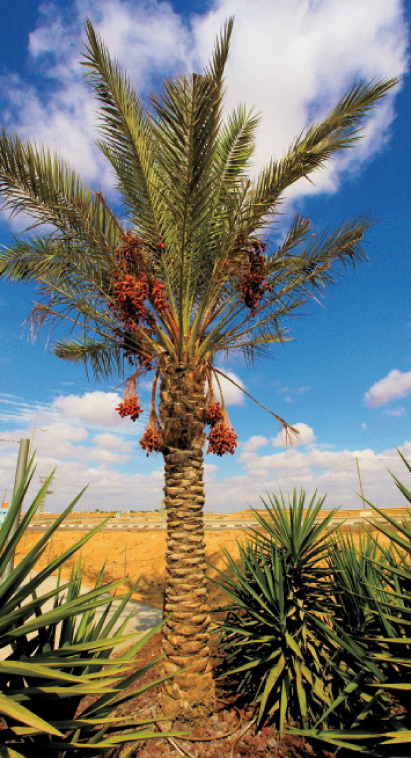 نَـخـلـة
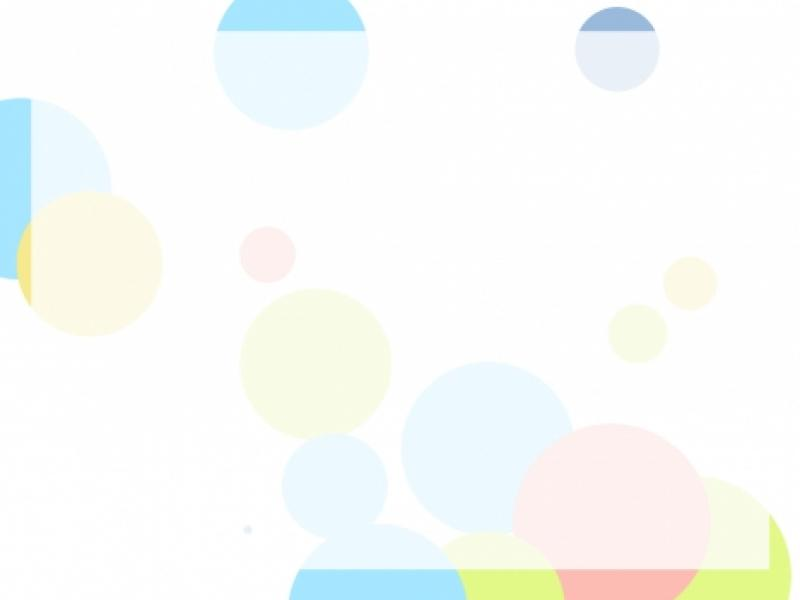 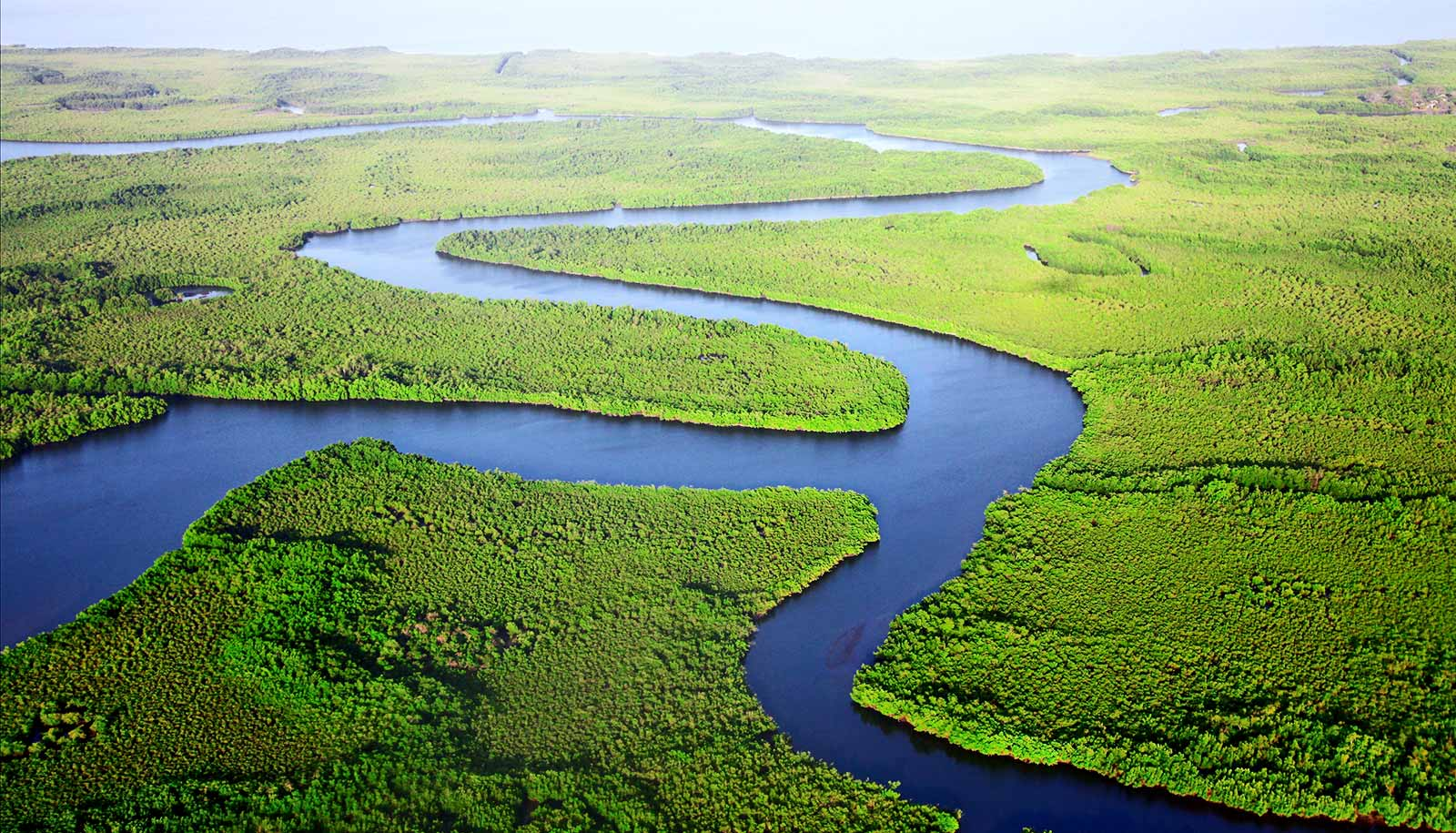 نَـهـر
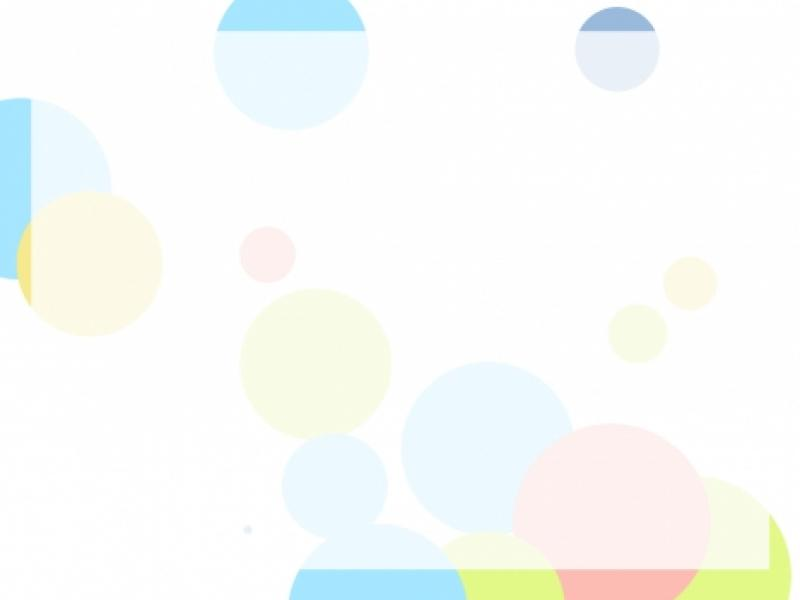 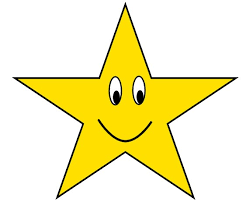 نِـجـمـة
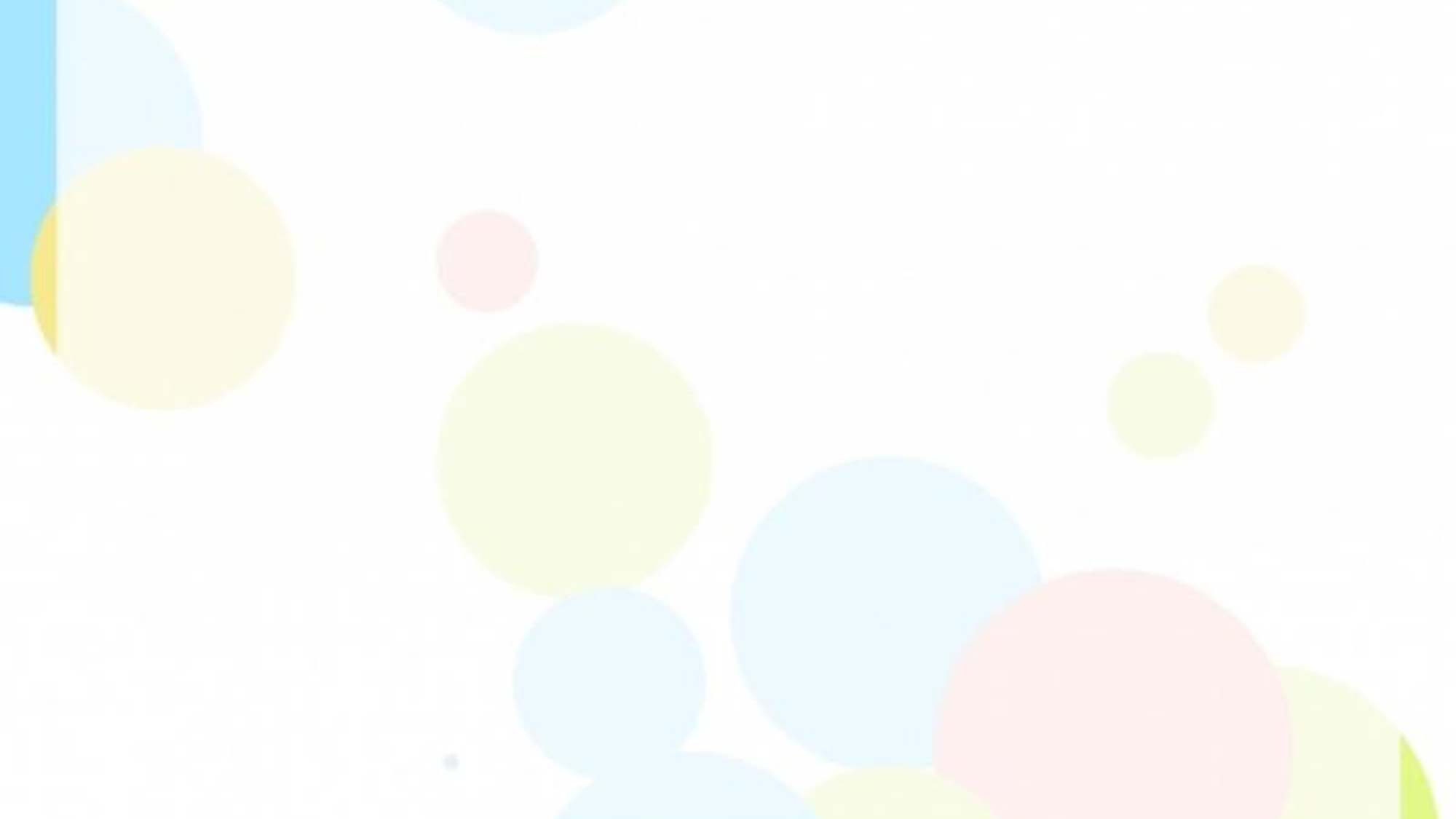 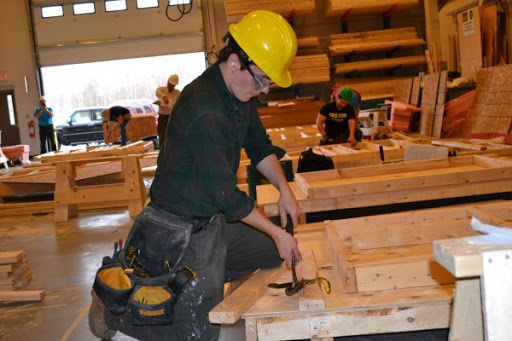 نَـجـار
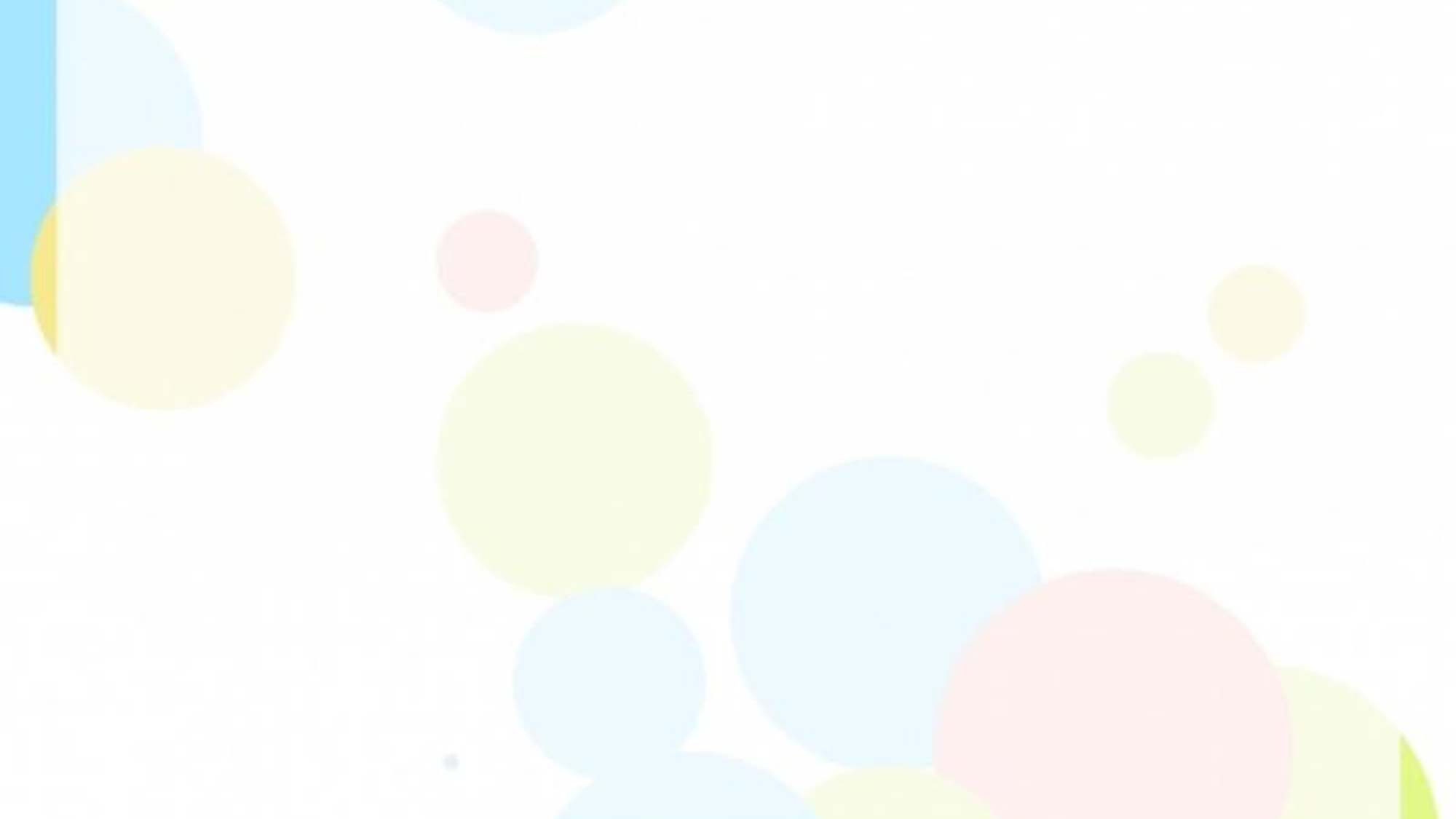 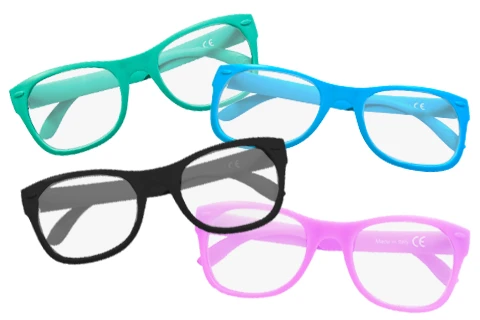 نَـظارة
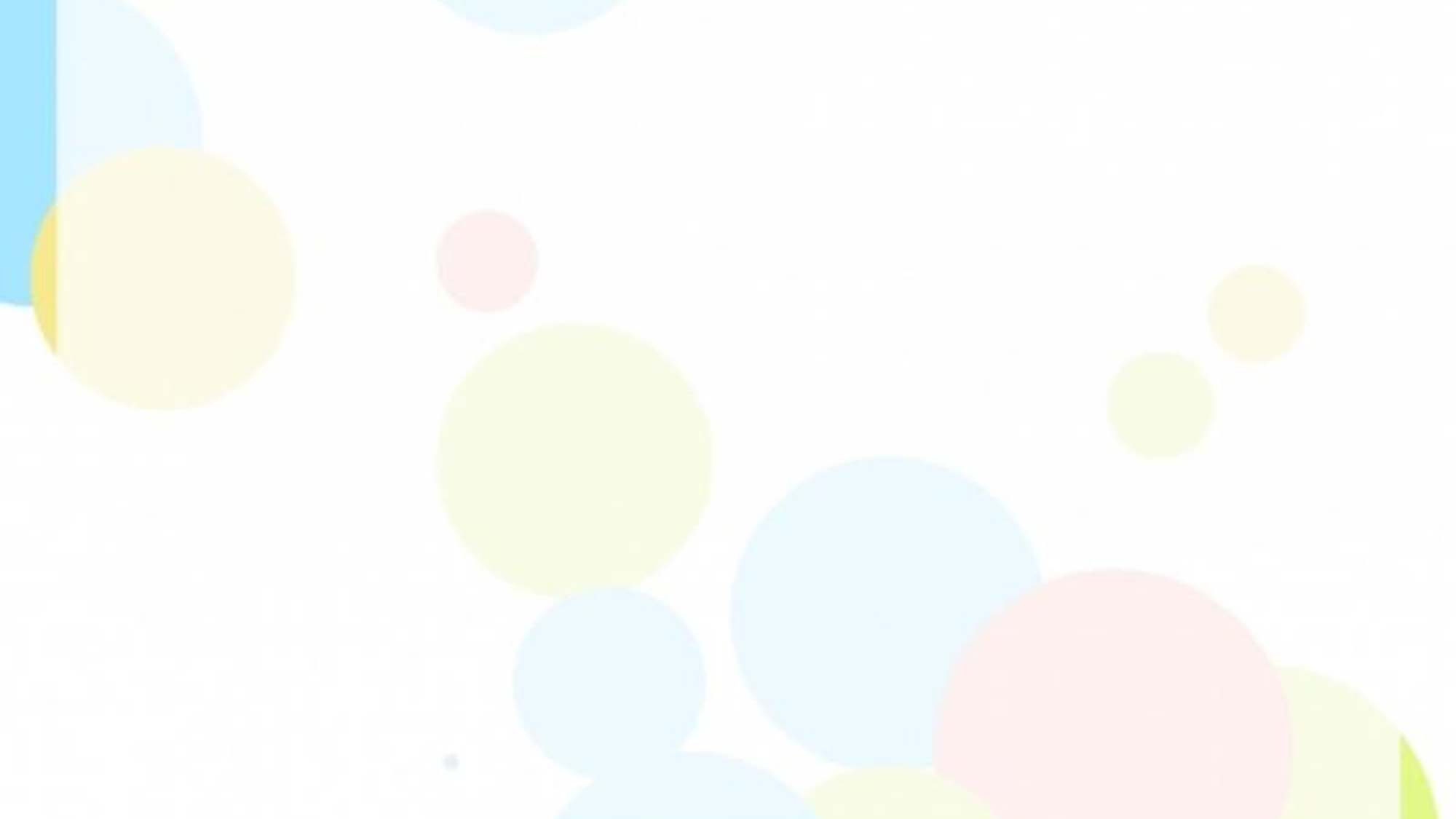 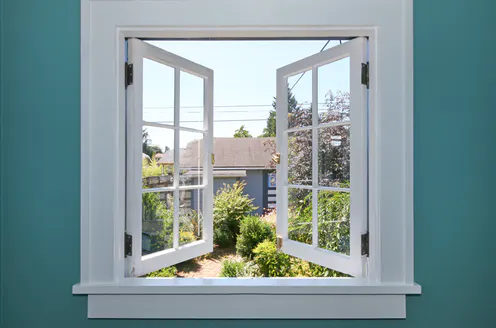 نـافـذة